Решение квадратных уравнений                         8 классКамаева О.Ю. МБВ(С)ОУ-О(С)ОШ города Тулы
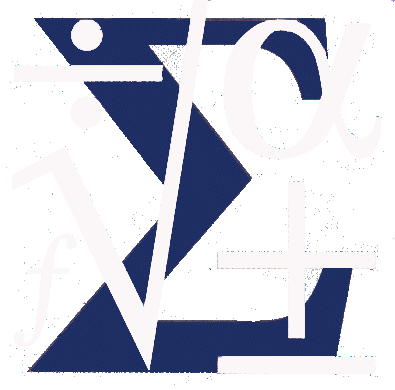 АЛГЕБРА – 8
Квадратные уравнения
Цель урока:
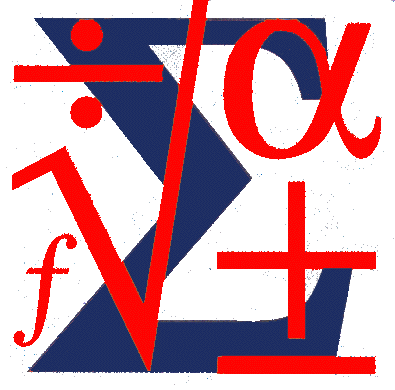 Закрепить навыки решения полных и неполных квадратных уравнений
АЛГЕБРА – 8
Квадратные уравнения
Японская мудрость гласит: "Учить других всегда почетно, учиться у других никогда не зазорно"
АЛГЕБРА – 8
Квадратные уравнения
Задание на дом
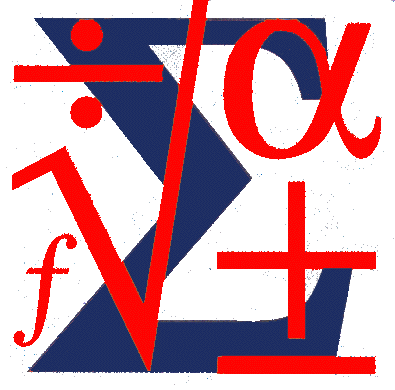 № 530, 571
Реферат «Франсуа Виет и его знаменитая теорема»
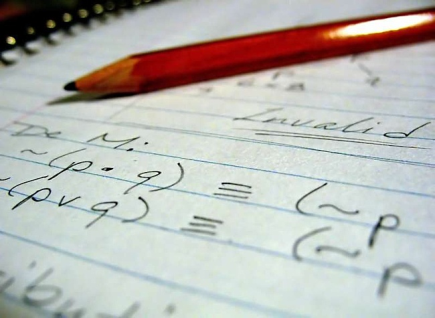 РЕШЕНИЕ 
НЕПОЛНЫХ   КВАДРАТНЫХ  УРАВНЕНИЙ
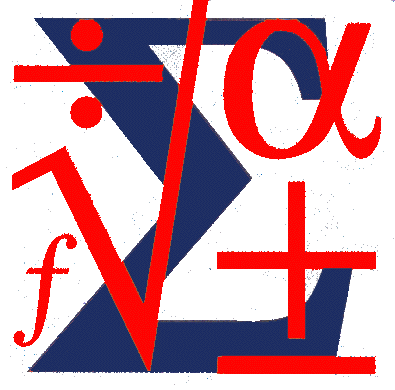 в=0
ах2+с=0
с=0
ах2+вх=0
в=0,с=0
ах2=0
1.Перенос с в правую часть уравнения.
ах2= -с
2.Деление обеих частей уравнения на а.
х2= -с/а
3.Если –с/а>0 -два решения:
   х1 =          и  х2 = -
   
Если –с/а<0 - нет решений
Вынесение х за скобки:
      х(ах + в) = 0
2.   Разбиение уравнения
     на два равносильных:
х=0     и     ах + в = 0
3.  Два решения: 
    х = 0  и  х = -в/а
1.Деление обеих частей уравнения на а.
х2 = 0
2.Одно решение: х = 0.
АЛГЕБРА – 8
Квадратные уравнения
РЕШЕНИЕ 
ПОЛНЫХ   КВАДРАТНЫХ  УРАВНЕНИЙ
D<0
D=0
D>0
Уравнение не имеет 
действительных 
корней
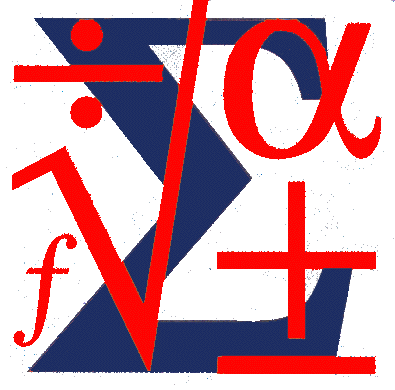 АЛГЕБРА – 8
Квадратные уравнения
Решить уравнения:
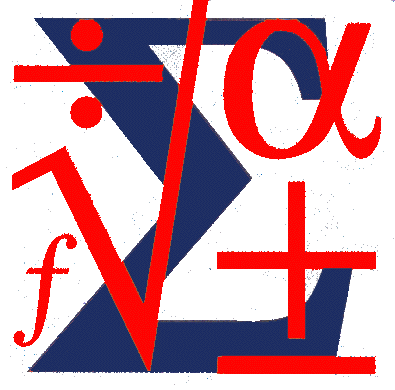 2x2+4x+7=0
3x2+8x-11=0
D=b2-4ac;
D=64+132; D=196
D>0 уравнение 
имеет  два действительных 
корня.
X1=1; X2= - 11
                   3
D=b2-4ac;
D=16-56=-40;
D<0, нет
действительных
корней.
АЛГЕБРА – 8
Квадратные уравнения
Составь и реши квадратные уравнения
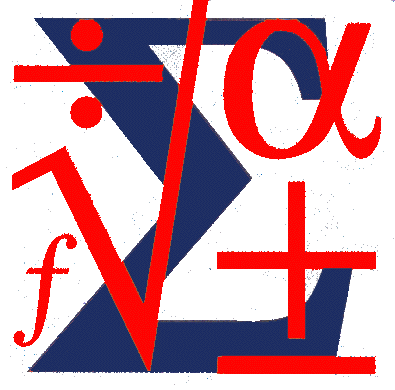 АЛГЕБРА – 8
Квадратные уравнения
Взаимопроверка
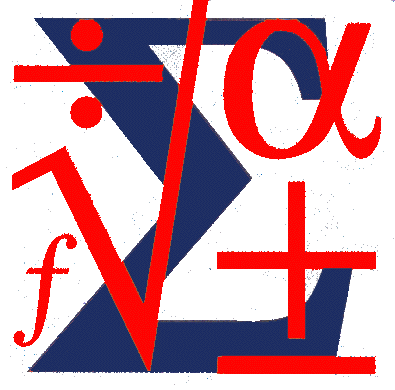 5x2 - 13x + 6 =0
D=49; x1=2 x2=0,6
4x2 –x +1 =0
D=-15, нет действительных корней
АЛГЕБРА – 8
Квадратные уравнения
Решить уравнение:
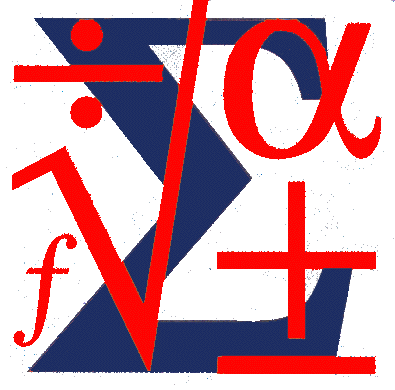 8x(1+2x)=-1
16x2 + 8x + 1=0
D=0 x=-0,25
АЛГЕБРА – 8
Квадратные уравнения
Самостоятельная работа
Вариант II
Вариант I
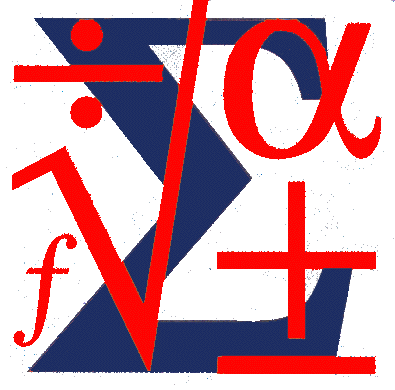 АЛГЕБРА – 8
Квадратные уравнения
Проверь решение:
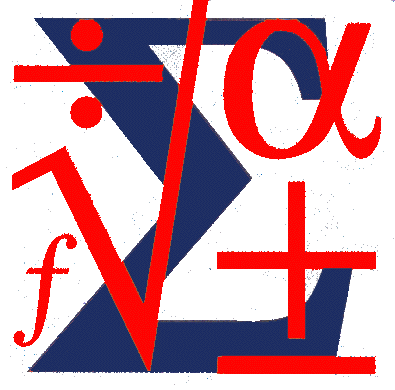 АЛГЕБРА – 8
Квадратные уравнения
Проверь решение
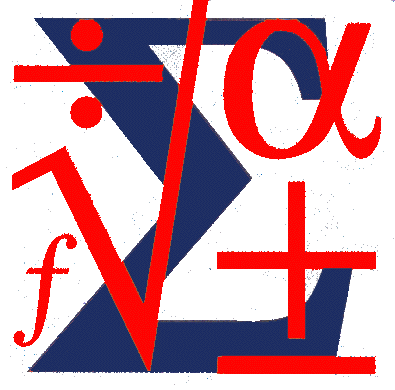 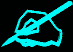